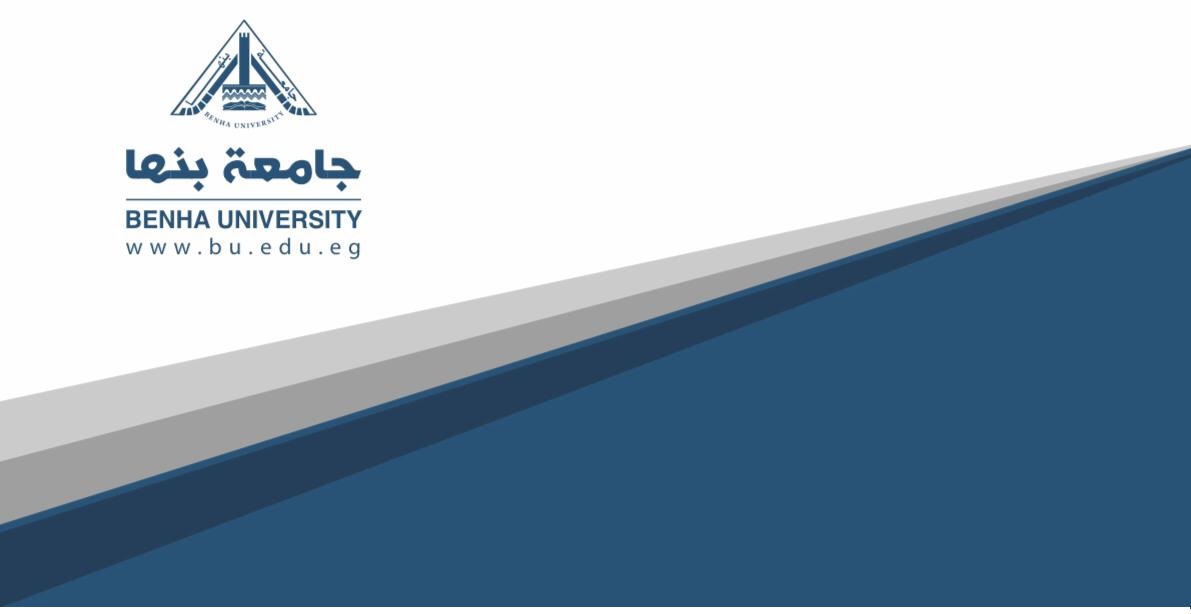 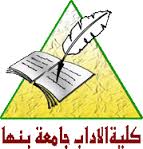 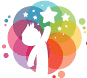 اضطرابات نفسية للاطفال
الفرقة الرابعة
د.عفاف حسن
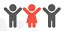 لماذا تكثر التهتهة في الفترة ما بين السادسة والسابعة؟
1-  هذه الفترة هي التي يبذل فيها الطفل  مجهودا كبيرا ليتعلم الكلام
2-  التوتر النفسي والعناد الذي يظهر لدى الاطفال في المرحلة الابتدائية نتيجة الظروف البيئية المحيطة بالطفل
3-  الوراثة حيث تكثر لدى الأولاد عن البنات 
4- محاولة تغيير الطفل الأشول الى الأيمن
الاسباب النفسية للتهتهة
1-  عدم احساس الطفل بالأمن والاطمئنان
2-  التدليل الزائد
3-  افتقار الطفل الي عطف الوالدين
4- التعاسة  والشقاء العائلي
5- تنازع الاهواء في الأسرة
6-  اكبر الطفل الأشول على استعمال يده اليمني
7-  الاخفاق فى التحصيل الدراسي
8-  حالة الأم النفسية وخاصه اذا كانت تعاني من القلق والتوتر المستمر
مظاهر  التهتهة
 تظهر على شكلين  :  
1 -  حركات ارتعاشيه متكررة 
2- تشنج يكون على شكل احتباس في الكلام يعقبه انفجار
للتخلص من التهتهة على الأم اتباع الآتي:
1-  لا تحاول تصحيح الكلام بشكل متكرر للطفل 
2 -  ان تحاول الاقلاع عن توجيه الحديث اليه كثيرا وحثه على الكلام
3- تتيح للطفل الفرصة للعب مع اطفال اخرين
4-  على الام استشاره اخصائي الطب النفسي للأطفال
علاج التهتهة
1-  التأكد من ان الطفل لا يعاني من اسباب عضويه
2-  العلاج النفسي
3-  العلاج الكلامي
4-  العلاج البيئي
5-  تعاون الوالدين والمدرسة والمعالج